Private Insurance Failure to Pay:
A major barrier for accessing treatment for substance use disorders

Kimber Richter, PhD, MPH
The University of Kansas Medical Center
No Financial Conflicts to Disclose
[Speaker Notes: Wikipedia: 
Sicko is a 2007 American political documentary film by filmmaker Michael Moore. Investigating health care in the United States, the film focuses on the country's health insurance and the pharmaceutical industry. Moore compares the for-profit non-universal U.S. system with the non-profit universal health care systems of

he uses the Star Wars theme, and he shows all of the various reasons you can be denied coverage by your insurance company, rolling away on the screen — it's thousands of them.]
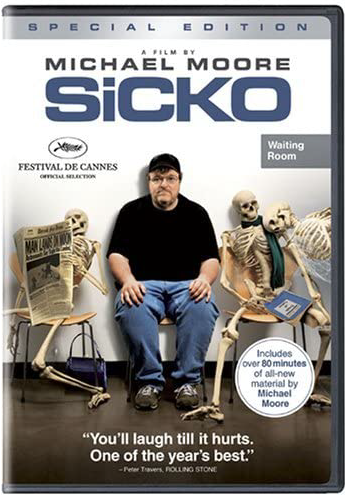 [Speaker Notes: Wikipedia: 
Sicko is a 2007 American political documentary film by filmmaker Michael Moore. Investigating health care in the United States, the film focuses on the country's health insurance and the pharmaceutical industry. Moore compares the for-profit non-universal U.S. system with the non-profit universal health care systems of

he uses the Star Wars theme, and he shows all of the various reasons you can be denied coverage by your insurance company, rolling away on the screen — it's thousands of them.]
Most People with MI/SUD Have Coverage/Insurance
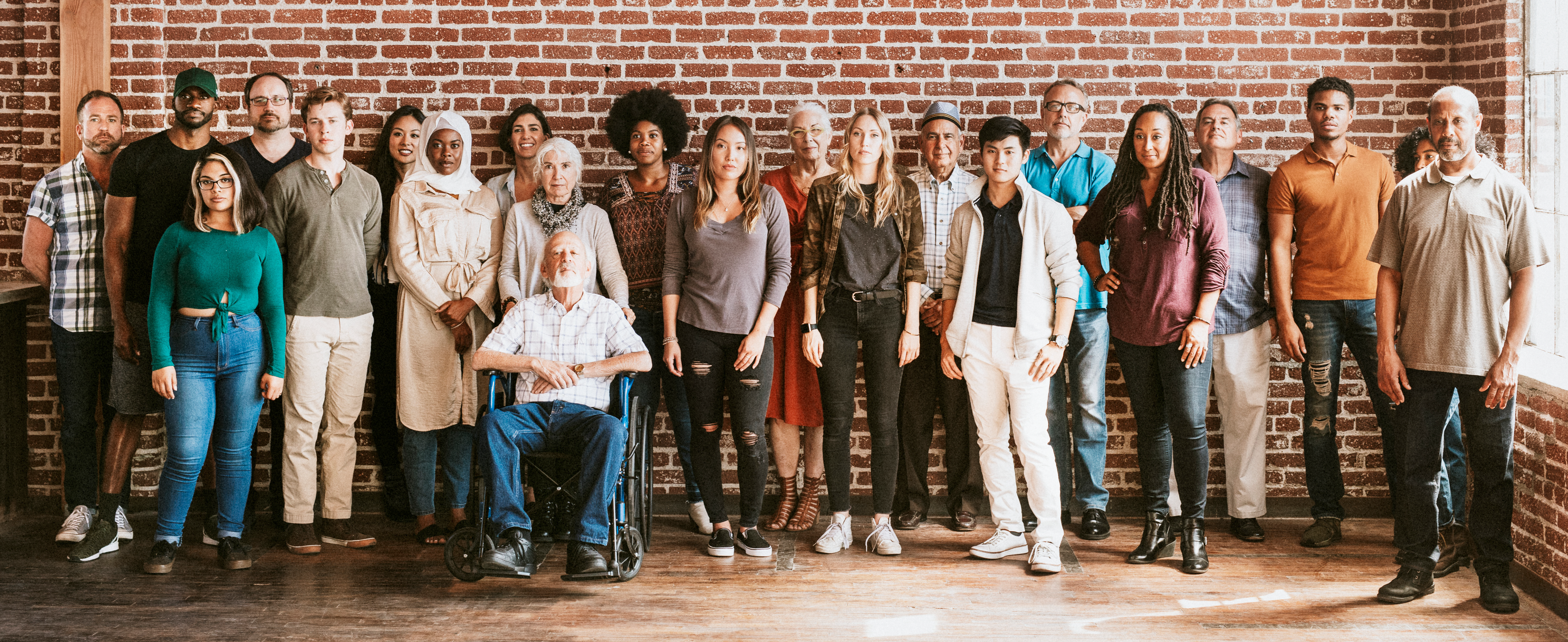 Demographics and Health Insurance Coverage of Nonelderly Adults With Mental Illness and Substance Use Disorders in 2020 | KFF
[Speaker Notes: NOTE: 
Includes people with mild, moderate, or severe mental illness (DSM-IV) or substance use disorder (DSM-V) according to NSDUH. Respondents may report having more than one type of coverage; however, individuals are sorted into only one category of insurance coverage. 

NSDUH 2020

Image from: Citation: Reinert, M, Fritze, D. & Nguyen, T. (October 2022). “The State of Mental Health in America 2023”
Mental Health America, Alexandria VA.]
Federal Laws Passed to Ensure Parity
People with SUD still do not get treatment
Carnavale Associates, LLC Research Brief, August 2022:  Behavioral Health Insurance Has Not Yet Achieved Parity
[Speaker Notes: 4. Healthy People 2030 (n/d). Health Care Access and Quality Objective AHS-04. https://health.gov/healthypeople/objectives-anddata/browse-objectives/health-care-access-and-quality 5. 
Specialty SUD Treatment & Mental Health Treatment: SAMHSA (2021). National Survey of Drug Use and Health. Tables 5.33A & 8.17B. https://www.samhsa.gov/data/report/2020-nsduh-detailedtables 6. Centers for Medicare]
Treatment in highly reputable facility
February 16 - July 5, 2021
33 yr old male admitted to inpatient treatment
Provider and parents called insurance – no pre-auth required
Assigned 3 diagnoses: 
F10.20 Alcohol use disorder
F15.150 Other stimulant abuse with stimulant-induce psychotic disorder
F43.21 Adjustment disorder w/depressed mood
As required by facility, family paid in advance
Cost billed to insurance - $100,000 (not including $27,000 in housing)
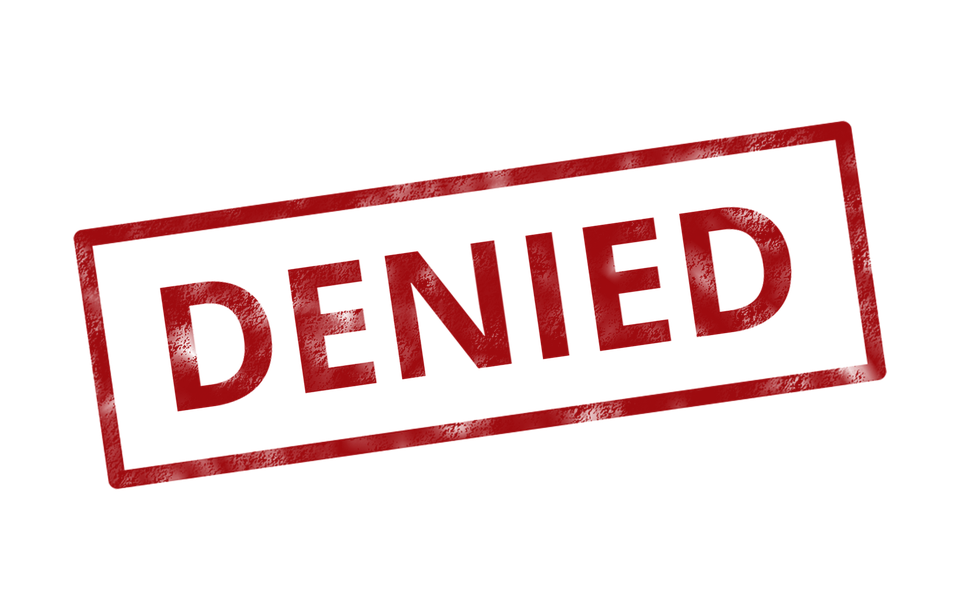 Treatment in highly reputable facility
February 16 - July 5, 2021
33 yr old male admitted to inpatient treatment
Provider and parents called insurance – no pre-auth required
Assigned 3 diagnoses: 
F10.20 Alcohol use disorder
F15.150 Other stimulant abuse with stimulant-induce psychotic disorder
F43.21 Adjustment disorder w/depressed mood
As required by facility, family paid in advance
Cost billed to insurance - $100,000 (not including $27,000 in housing)
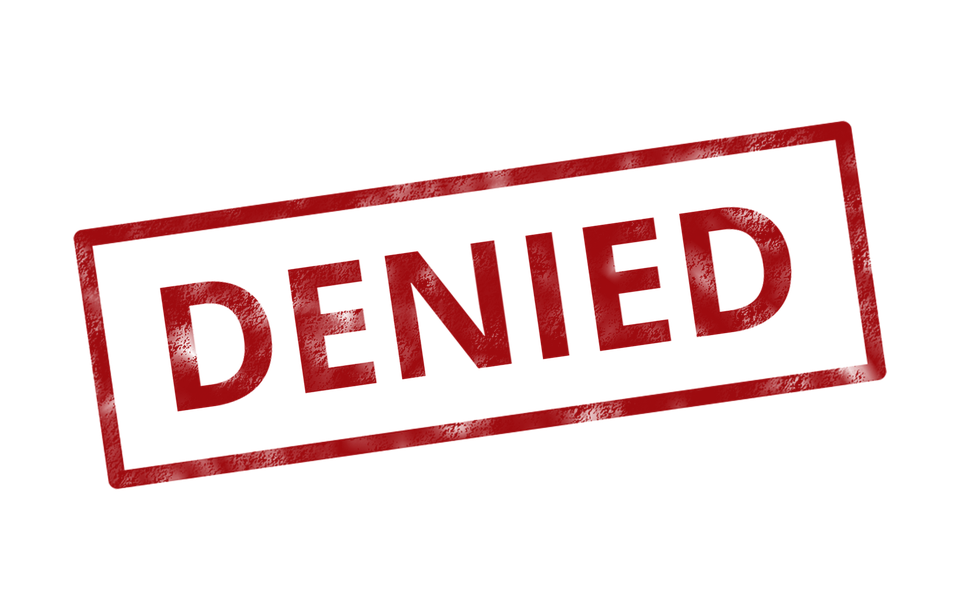 Treatment in highly reputable facility
February 16 - July 5, 2021
33 yr old male admitted to inpatient treatment
Provider and parents called insurance – no pre-auth required
Assigned 3 diagnoses: 
F10.20 Alcohol use disorder
F15.150 Other stimulant abuse with stimulant-induce psychotic disorder
F43.21 Adjustment disorder w/depressed mood
As required by facility, family paid in advance
Cost billed to insurance - $100,000 (not including $27,000 in housing)
The Service Was Not 
Documented In The Medical Record
1st Appeal
Completed appeal form Oct 4, 2021 
BCBS sent out “documentation” to an independent Medical Evaluation Specialist (MES) for review
Denied for 3 reasons: 
“…the medical records lack sufficient documentation that the patient was under the direct care of the physician who certified the PHP level of care.” 
“Clinical documentation for patients admitted to a Partial Hospital Plan …” 
“must be under the care of a physician who certifies and re-certifies the need...”
“reflect a minimum of 20 hours per week of PHP therapeutic services…”
“Further, the medical records lack supporting documentation that the treatment goals/objectives as specified in the patients master individualized treatment plan were incorporated into the services provided.”
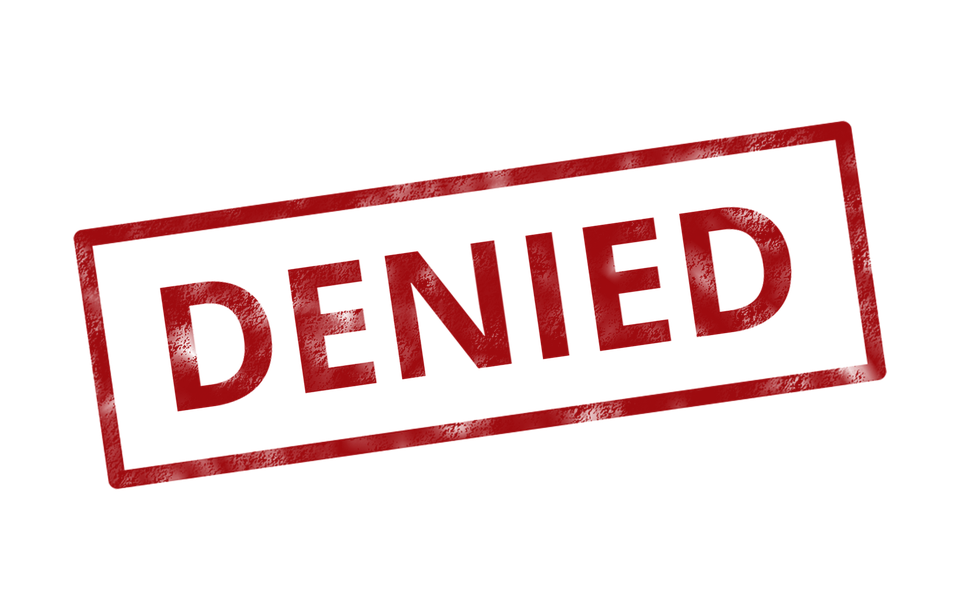 1st Appeal
Completed appeal form Oct 4, 2021 
BCBS sent out “documentation” to an independent Medical Evaluation Specialist (MES) for review
Denied for 3 reasons: 
“…the medical records lack sufficient documentation that the patient was under the direct care of the physician who certified the PHP level of care.” 
“Clinical documentation for patients admitted to a Partial Hospital Plan …” 
“must be under the care of a physician who certifies and re-certifies the need...”
“reflect a minimum of 20 hours per week of PHP therapeutic services…”
“Further, the medical records lack supporting documentation that the treatment goals/objectives as specified in the patients master individualized treatment plan were incorporated into the services provided.”
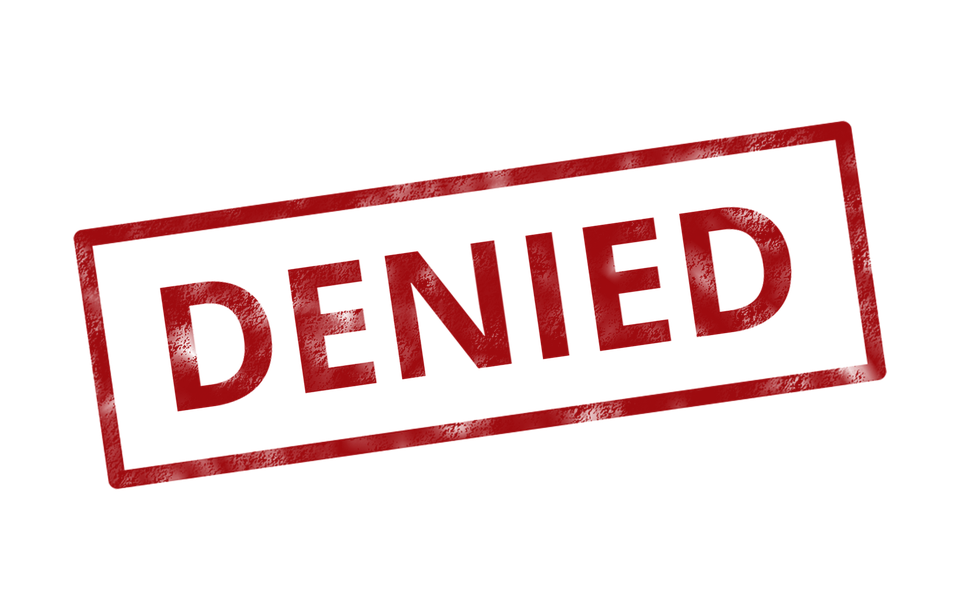 1st Appeal
Completed appeal form Oct 4, 2021 
BCBS sent out “documentation” to an independent Medical Evaluation Specialist (MES) for review
Denied for 3 reasons: 
“…the medical records lack sufficient documentation that the patient was under the direct care of the physician who certified the PHP level of care.” 
“Clinical documentation for patients admitted to a Partial Hospital Plan …” 
“must be under the care of a physician who certifies and re-certifies the need...”
“reflect a minimum of 20 hours per week of PHP therapeutic services…”
“Further, the medical records lack supporting documentation that the treatment goals/objectives as specified in the patients master individualized treatment plan were incorporated into the services provided.”
BCBS Cited non-compliance with American Society of 
Addiction Medicine (ASAM) and CMS guidelines
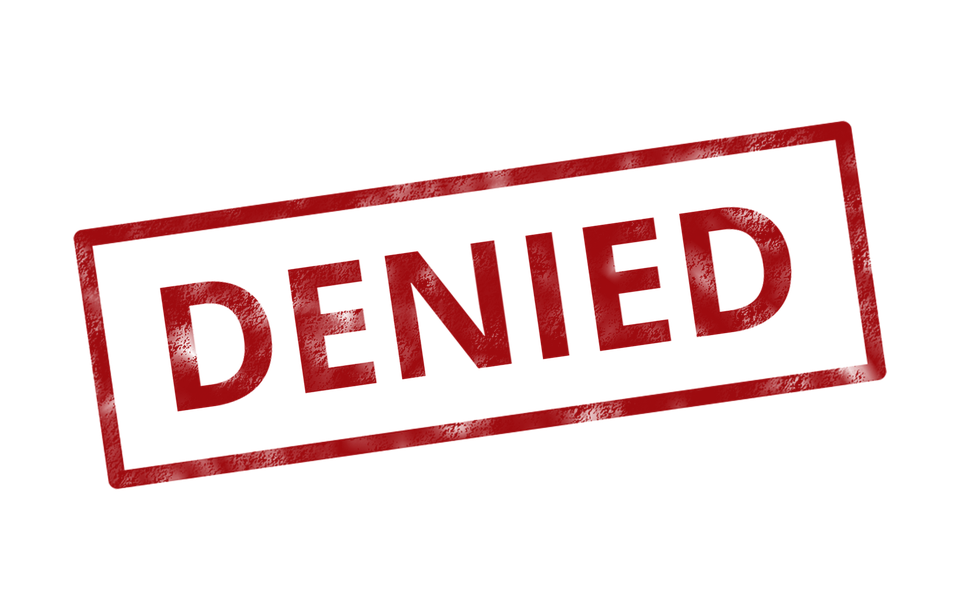 1st Appeal
Completed appeal form Oct 4, 2021 
BCBS sent out “documentation” to an independent Medical Evaluation Specialist (MES) for review
Denied for 3 reasons: 
“…the medical records lack sufficient documentation that the patient was under the direct care of the physician who certified the PHP level of care.” 
“Clinical documentation for patients admitted to a Partial Hospital Plan …” 
“must be under the care of a physician who certifies and re-certifies the need...”
“reflect a minimum of 20 hours per week of PHP therapeutic services…”
“Further, the medical records lack supporting documentation that the treatment goals/objectives as specified in the patients master individualized treatment plan were incorporated into the services provided.”
BCBS Cited non-compliance with American Society of 
Addiction Medicine (ASAM) and CMS guidelines
2nd Appeal to BCBS and Complaint to KS Insurance Commissioner (KIC) (June 2022)
Patient and family obtained a lawyer & all medical records (450 pgs)
Sent a demand letter to BCBS and complaint to KIC
KIC sent all out for external review
The family had to provide all documentation
Otherwise KIC would rely on whatever BCBS chose to provide
KIC communicated to BCBS via back-channels
2nd Appeal to BCBS and Complaint to KS Insurance Commissioner (KIC) (June 2022)
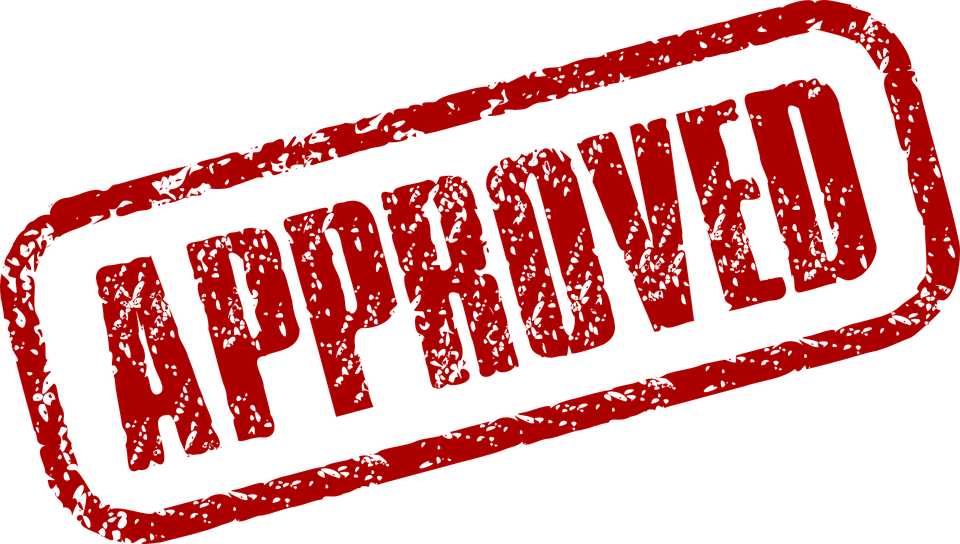 Patient and family obtained a lawyer & all medical records (450 pgs)
Sent a demand letter to BCBS and complaint to KIC
KIC sent all out for external review
The family had to provide all documentation
Otherwise KIC would rely on whatever BCBS chose to provide
KIC communicated to BCBS via back-channels
2nd Appeal to BCBS and Complaint to KS Insurance Commissioner (KIC) (June 2022)
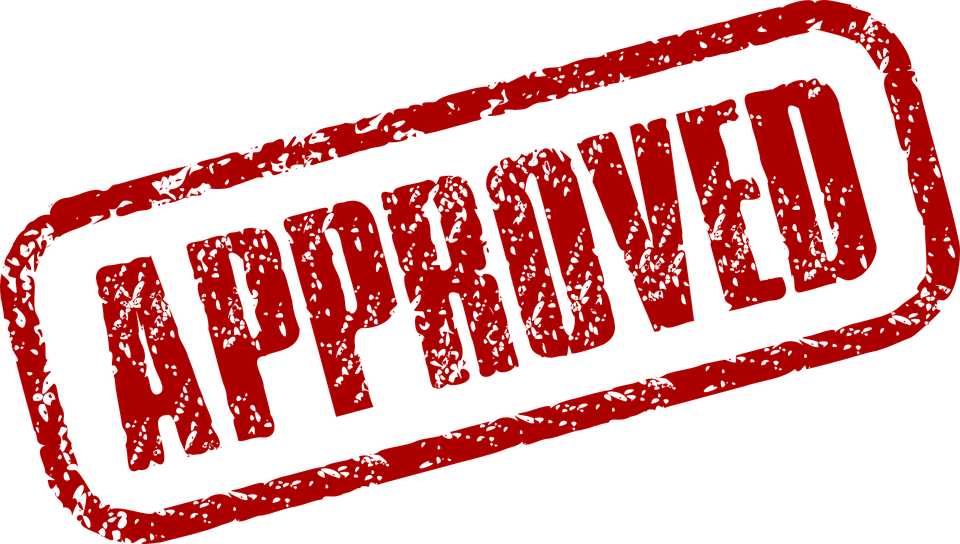 Patient and family obtained a lawyer & all medical records (450 pgs)
Sent a demand letter to BCBS and complaint to KIC
KIC sent all out for external review
The family had to provide all documentation
Otherwise KIC would rely on whatever BCBS chose to provide
KIC communicated to BCBS via back-channels
KIC: The Company Has Determined That Benefits Are 
Available Under the Policy (!!)
Sad, Bad Math
*Missing 1 day’s claims which were later reimbursed
Death by 1,000 Cuts – How they get away with not paying
Lower reimbursement rates (allowables)
Pre-authorization requirements
Limit provider networks (forcing out-of-network allowables)
High denial rates (give up)
Long processing times (give up)
Hard to figure out what plans parity laws apply to
No/little enforcement
Requires documenting and assessing parity compliance
Many states declined to participate in enforcement
Dickson-Gomez et al., 2022; Carnavale Associates 2022
What Can Be Done
Congress pass laws expanding parity requirements and enforcement
Fed. agencies can make rules to strengthen enforcement & reimbursement specifically for evidence-based practices
States can strengthen parity requirements
Health providers can report violations
States can adopt standards of care for medical necessity from Wit v UBH
Advocates can inform about coverage, rights and guide families through reimbursement process
Organizations can provide T/A to facilities re how to code/document care
Legal aid can assist individuals in seeking reimbursement
Mojtabai 2020; Dickson-Gomez et al., 2022; Carnavale Associates, LLC Research Brief, August 2022
[Speaker Notes: Mojtabai R, Mauro C, Wall MM, Barry CL,
OlfsonM (2020) Private health insurance coverage
of drug use disorder treatment: 2005–2018. PLoS
ONE 15(10): e0240298. https://doi.org/10.1371/
journal.pone.0240298


Insurance barriers to substance use disorder treatment after passage of mental health and addiction parity laws and the affordable care act: A 
qualitative analysis 
Julia Dickson-Gomez a,*, Margaret Weeks b, Danielle Green b, Sophie Boutouis c, Carol Galletlyd, Erika Christenson

Drug and Alcohol Dependence Reports 3 (2022)

https://bhbusiness.com/2022/08/19/how-wit-v-united-behavioral-health-could-impact-the-future-of-behavioral-health-parity/

The class-action lawsuit — originally filed in May 2014 by David Wit, Natasha Wit and Brian Muir — alleged that United Behavioral Health improperly ignored generally accepted medical standards when it developed its rules for determining the medical necessity of behavioral health services. https://www.thekennedyforum.org/wit/]